Опыт работы на тему: «обучение связной речи с использованием технологии «моделирование»
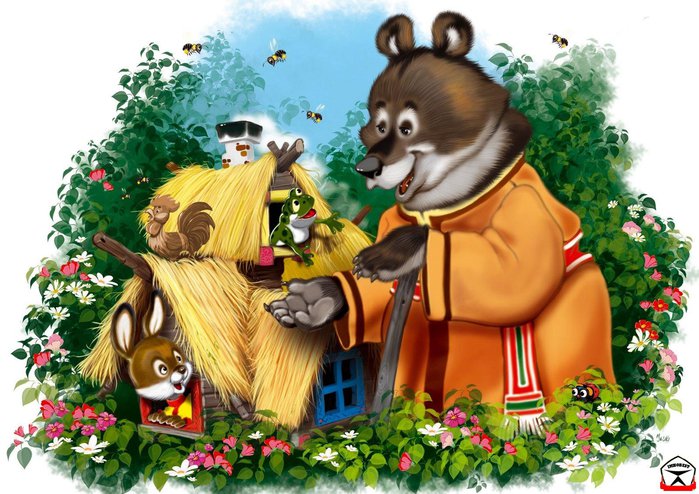 Опыт работы
Снетковой Елены Геннадьевны

воспитатель
первая квалификационная 
Категория
«Детский сад 
Комбинированного вида « Теремок»»
Город Тулун 2015год
Наглядное моделирование -
это воспроизведение существенных свойств  изучаемого объекта , создание его заместителя и работа с ним.
Три вида моделирования
1. Сериационный  ряд
Цель : развивать умения использовать заместители для обозначения главного героя, понимать текст на основе построения наглядной модели.
 2. Двигательный
Цель : развивать  умение подбирать заместители по заданному внешнему признаку, учить строить двигательную модель.
3. Временно – пространственный
Цель : Учить детей выделять основную сюжетную линию сказки;
Развивать умение составлять временно – пространственную модель, как  наглядный план для рассказывания.
сЕРИАЦИОННЫЙ ВИД МОДЕЛИРОВАНИЯРУССКАЯ НАРОДНАЯ СКАЗКА - « РЕПКА»
ИЗОБРАЖЕНИЕ ГЕРОЕВ СКАЗКИ «ТЕРЕМОК» В ЦВЕТЕ
СЕРИАЦИОННЫЙ ВИД МОДЕЛИРОВАНИЯ СКАЗКИ « РЕПКА»
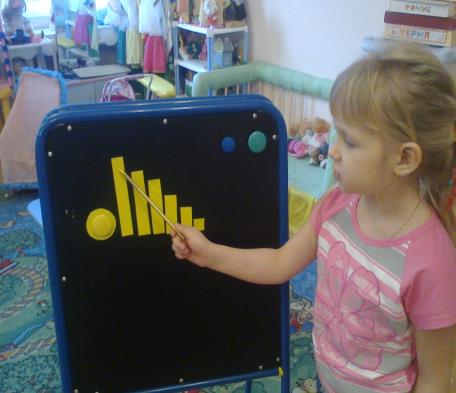 СЕРИАЦИОННЫЙ  ВИД МОДЕЛИРОВАНИЯскаЗКИ - « ТЕРЕМОК»
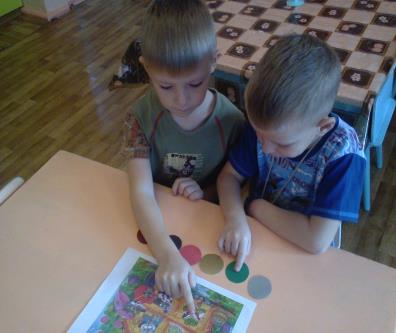 ДВИГАТЕЛЬНЫЙ ВИД МОДЕЛИРОВАНИЯСКАЗКА « КОЛОБОК» ( НА НОВЫЙ ЛАД)Познание. РАЗВИТИЕ РЕЧИ. коммуникация
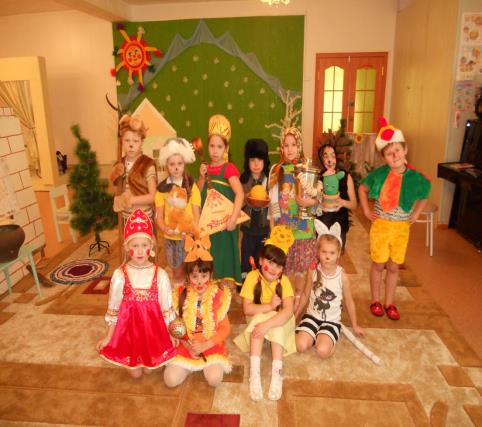 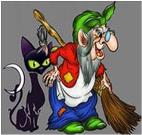 ВРЕМЕННО – ПРОСТРАНСТВЕННЫЙ ВИД МОДЕЛИРОВАНИЯИГРЫ НА ОПРЕДЕЛЕНИЕ НАСТРОЕНИЯ ГЕРОЕВ СКАЗОК«ОПРЕДЕЛИ  характер ГЕРОЯ  ОДНОЙ ЛИНИЕЙ»художественное творчество. развитие речи
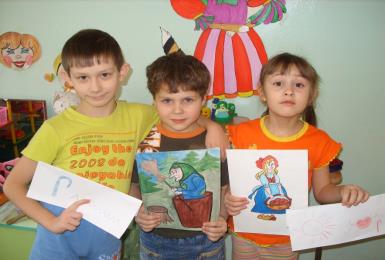 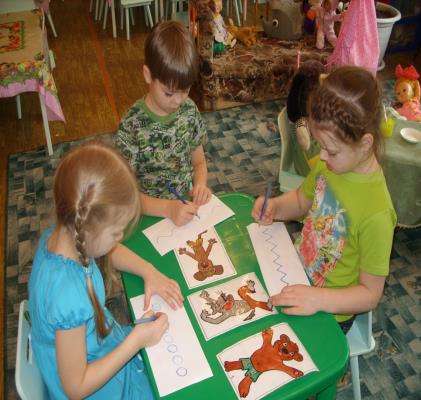 ВРЕМЕННО – ПРОСТРАНСТВЕННЫЙ ВИД МОДЕЛИРОВАНИЯ
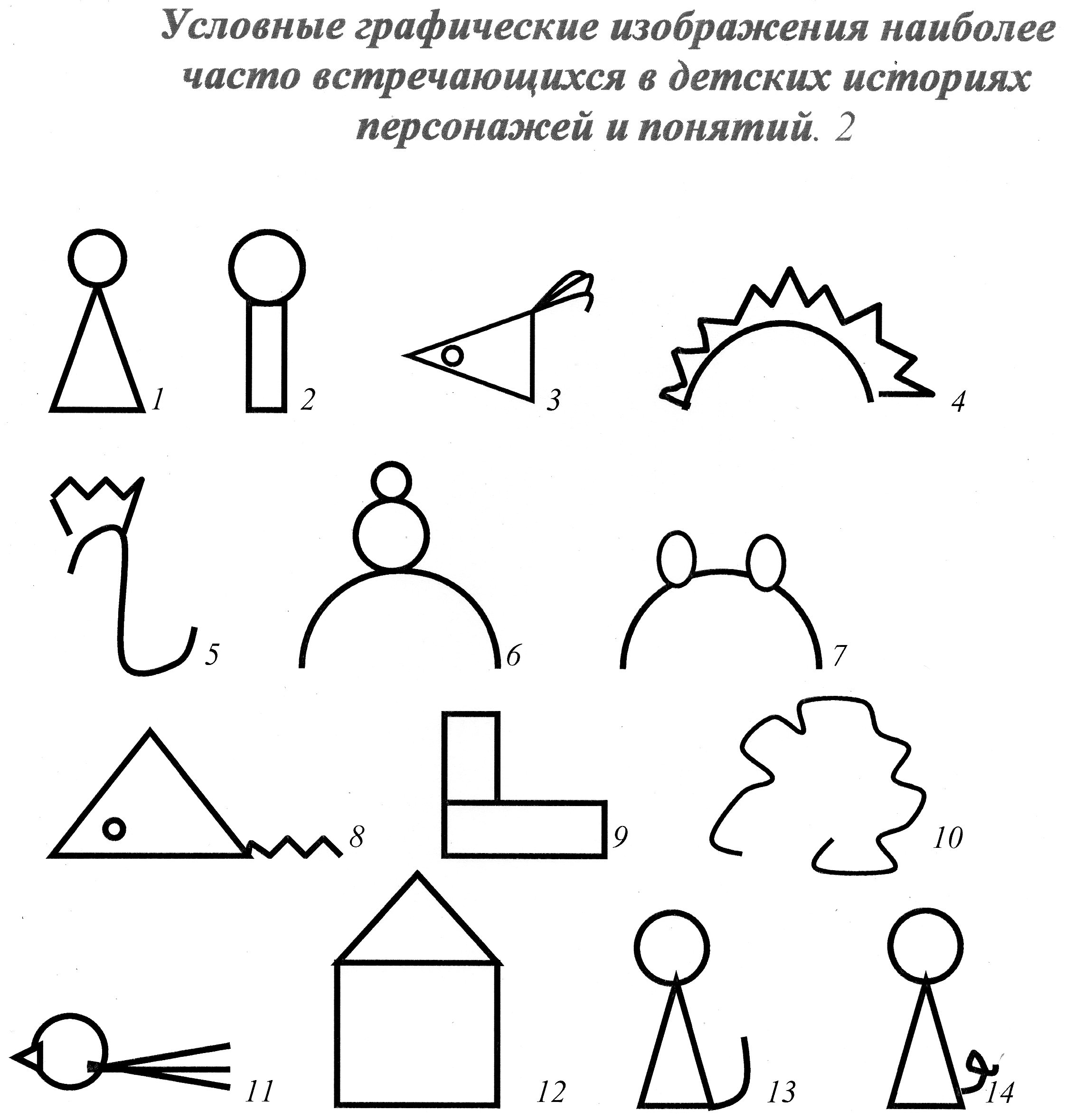 Первый этап работы
Работа со сказкой:
Знакомство со сказками;
Освоение специальных средств литературно – речевой деятельности: развитие звуковой стороны речи, словаря, грамматического строя, связной, выразительной речи;
Описание предметов с указанием их наглядных признаков: цвет, форма, величина, материал; и ненаглядных – грустный, весёлый.
Работа с моделями:
Овладения самой моделью;
Овладение способов замещения персонажей сказки условными обозначениями
Второй этап работы
Работа со сказкой:
 Обучение детей построению полных  и выразительных ответов на вопросы по содержанию прочитанного; 
Описание картинок, игрушек, персонажей сказок по вопросам воспитателя, а так же выразительное чтение детям стихов;
Игры – драматизации по произведениям детской литературы с индивидуальными ролями, требующим от детей интонационной и мимической выразительности.
Работа с моделями:
Формирование умения отбирать условные заместители для обозначения персонажей сказки и узнавать различные сказочные ситуации по показу на заместителях;
Развитие умения использовать готовую пространственную модель (наглядный план сказки) при пересказе знакомой сказки, а затем уметь самостоятельно строить пространственную модель  сказки.
Третий этап работы
Работа со сказкой:
Выделение в литературном произведении эпитетов, сравнений и их активное использование детьми при описании предметов, пересказе сказок, сочинении историй.
Работа с моделями:
Умение самостоятельно строить  и использовать пространственные модели при пересказе, сочинении сказок;
Развитие способностей к представлению воображаемой ситуации с разнообразными деталями.
ГРАФИЧЕСКАЯ АНАЛОГИЯРАЗВИТИЕ РЕЧИ. познание
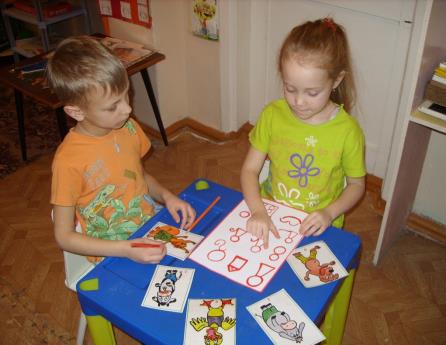 Результаты работы:
У  детей увеличился круг знаний об окружающей действительности;
 Дети стали активнее использовать в речи антонимы, синонимы, сравнения, прилагательные;На вопросы воспитателя стали отвечать полными, выразительными ответами;
Появился интерес к заучиванию стихов  и потешек;
 Большинство из ребят умеют самостоятельно рассказывать сказки, пытаются составлять свои . 
Дети преодолевают робость, застенчивость, учатся свободно держаться перед аудиторией.
СПАСИБО ЗА ВНИМАНИЕ!
Список литературы
Русские сказки, сборник в обработке О.А. БОГДАНОВОЙ, Ленинград, 1991.
Сказки в обработке А.Н.Толстого.Москва, «Детская литература», 1987.
Сказки народов мира. Сборник 12 томов.Москва – Минск.,1992.
Л.Венгер, О. Дьяченко, К. Крулехт. Дошкольное обучение:
Программа, направление на развитие способностей. « Дощкольное воспитание» № 9 – 10, 1992.
 Л.Венгер  Развитие способности к наглядному пространственному моделированию дошкольное воспитание. – 1982. - № 3 
С. В.Войкова «Развитие лексики и грамматического строя речи у дошкольников».